ISTITUTO COMPRENSIVO “SANDRO PERTINI “ OVADA
Scuola Secondaria di I grado
Educazione Ambientale a.s.  2018   – 2019 
Prof. Michele Dellaria
Classe  2 ^  C      Allievi n. 20
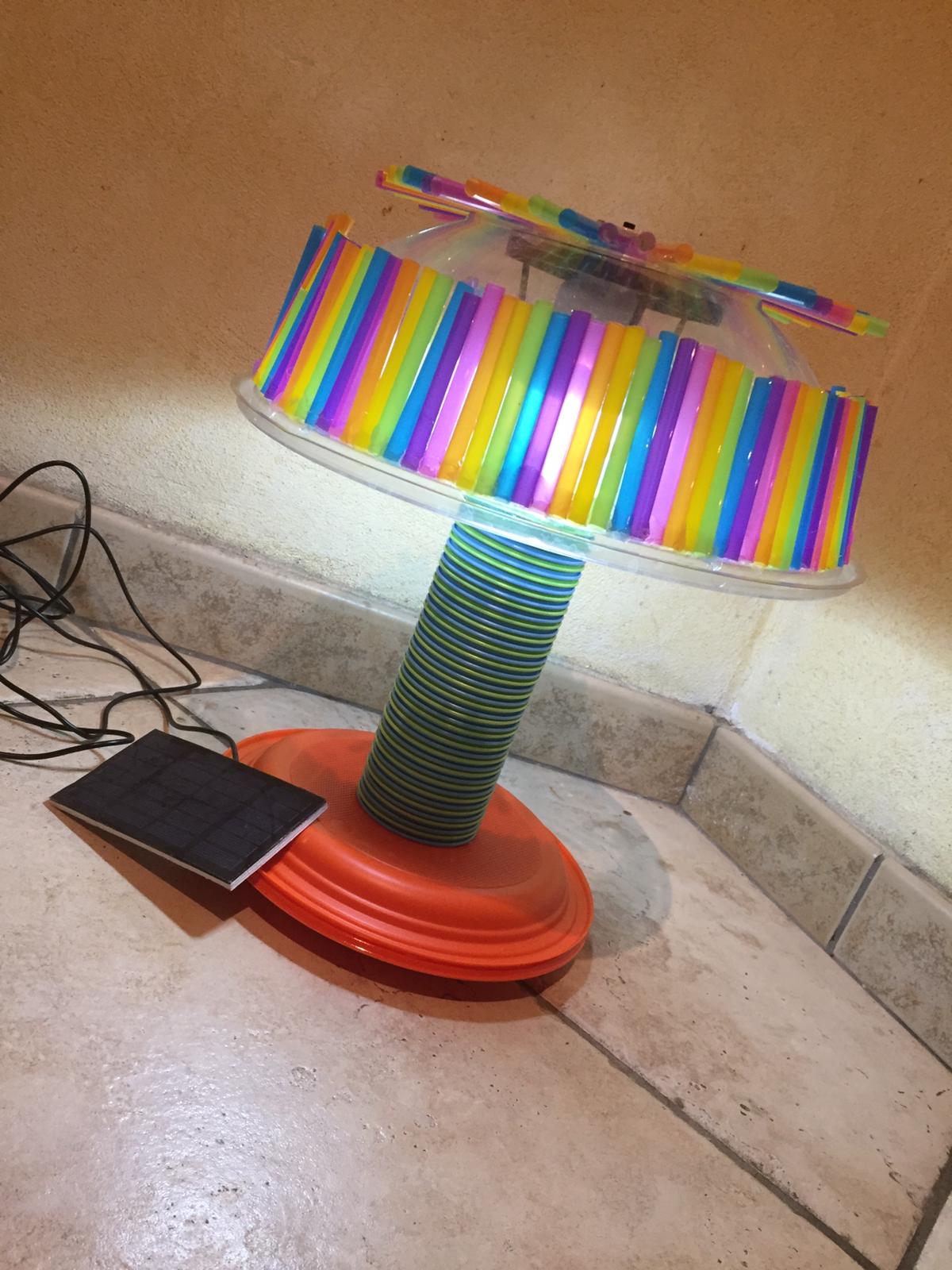 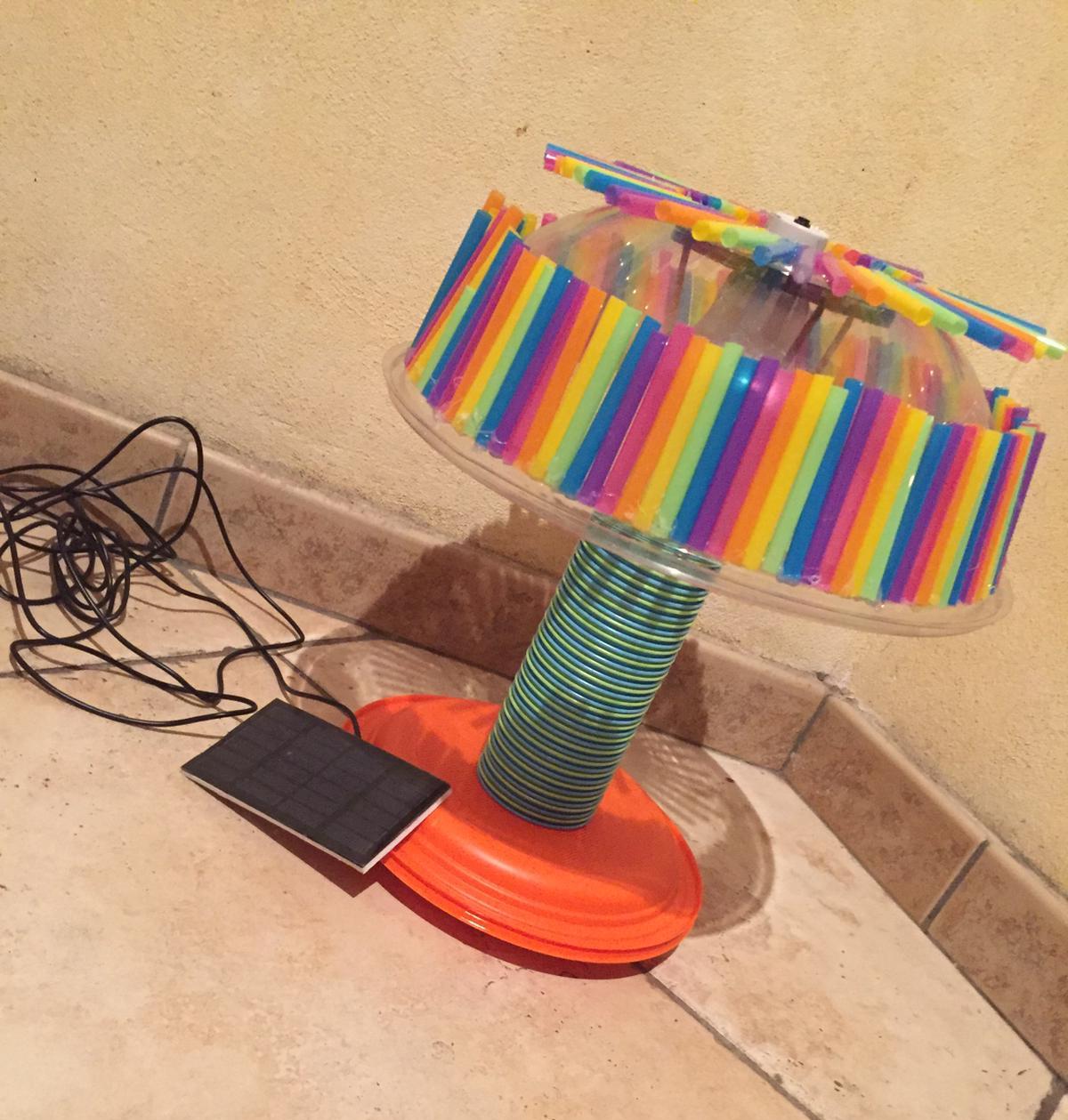 “LA LAMPADA DI PLASTICA”
        con pannello solare
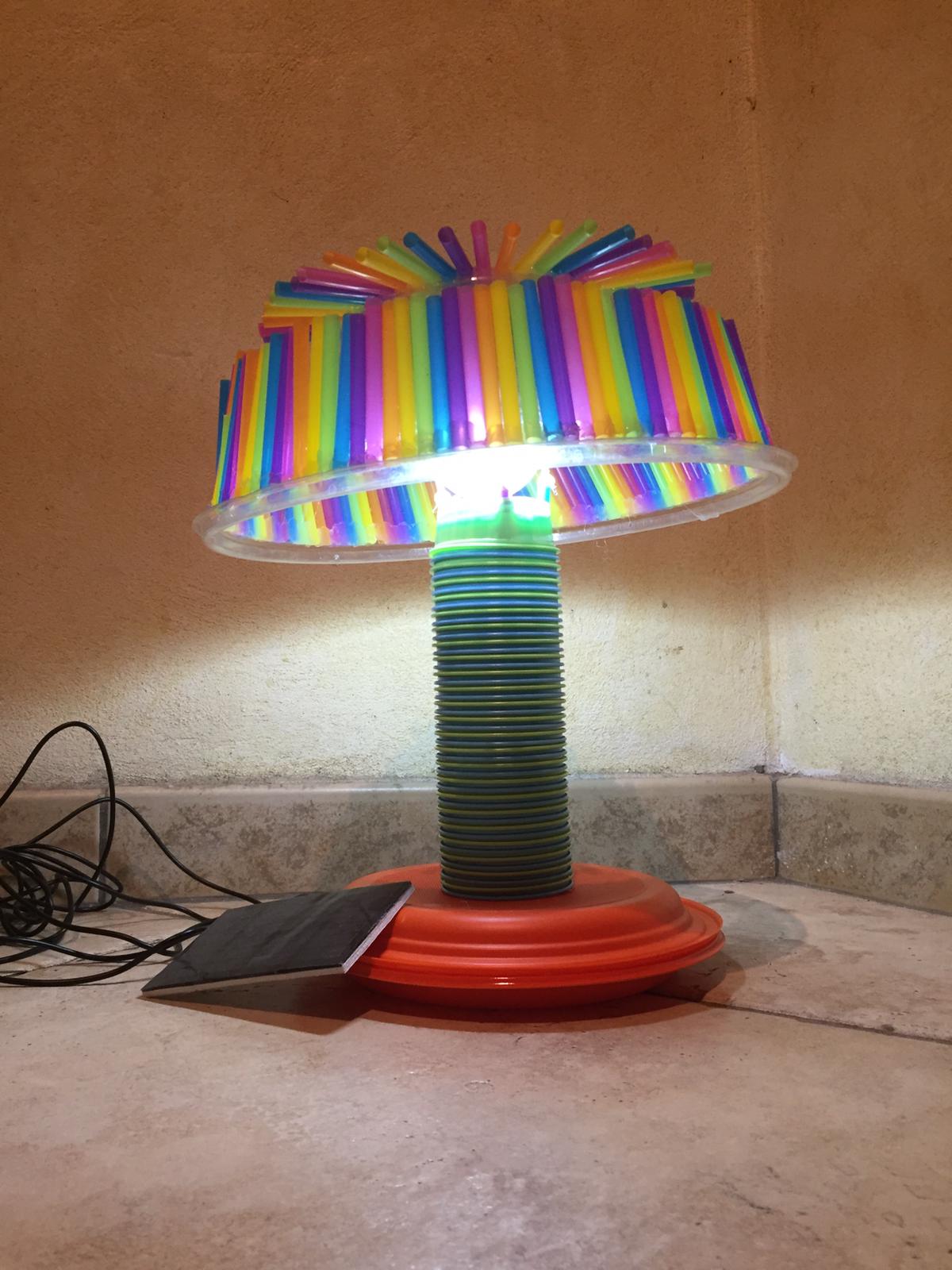 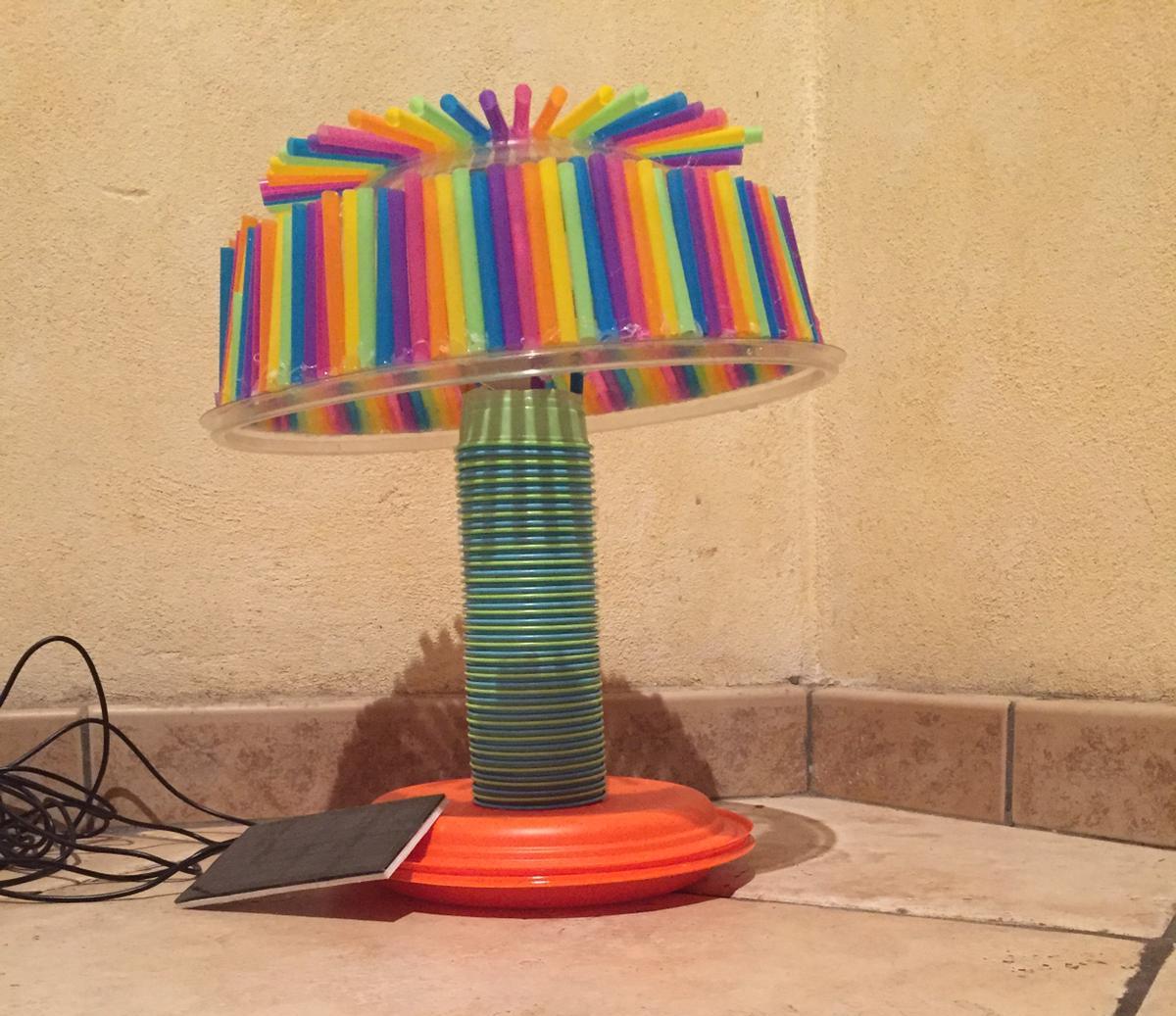 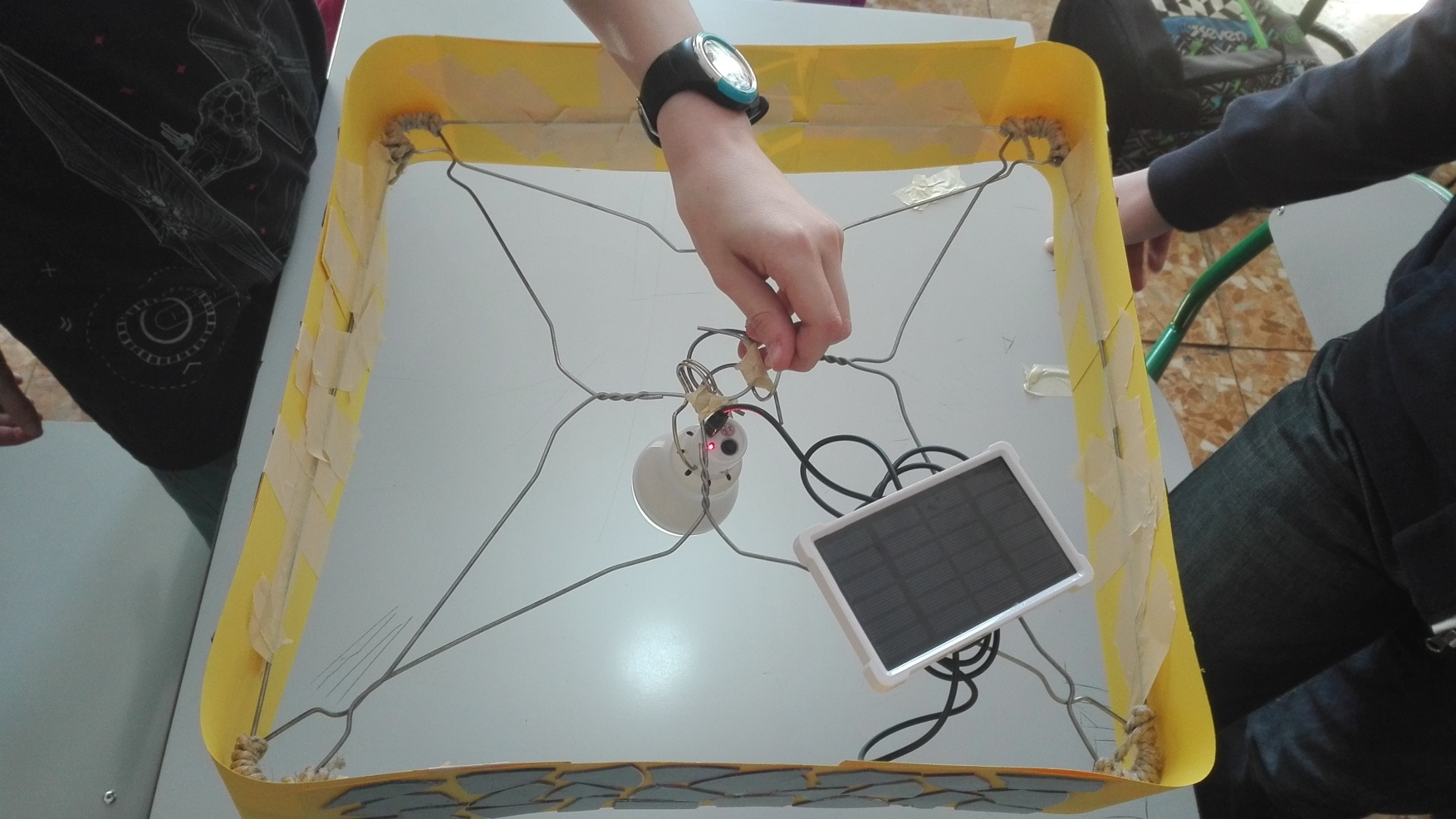 “LA LAMPADA CON GRUCCE APPENDIABITI”
                     con pannello solare
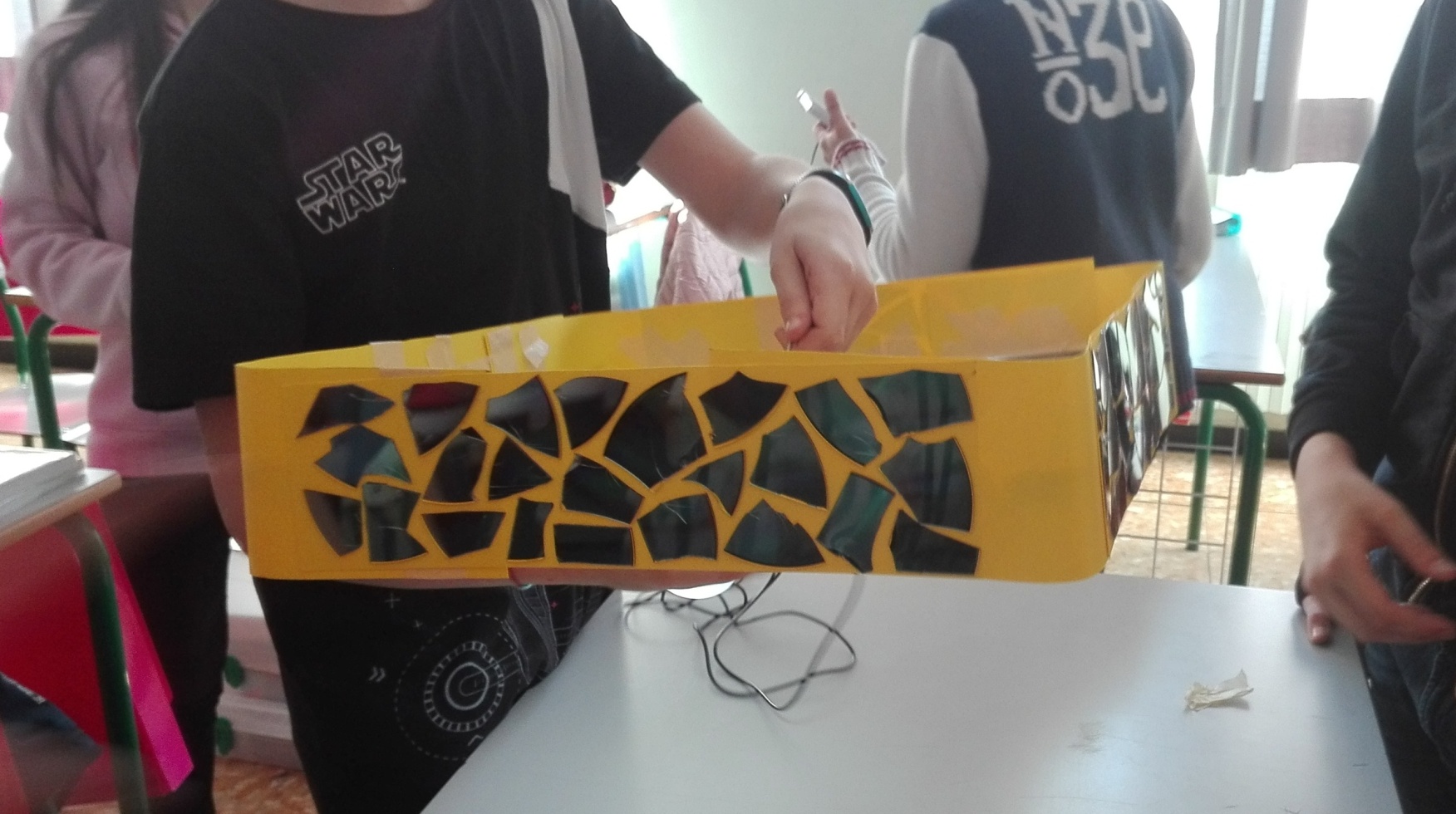 Rivestita con CD spezzati,  di recupero.
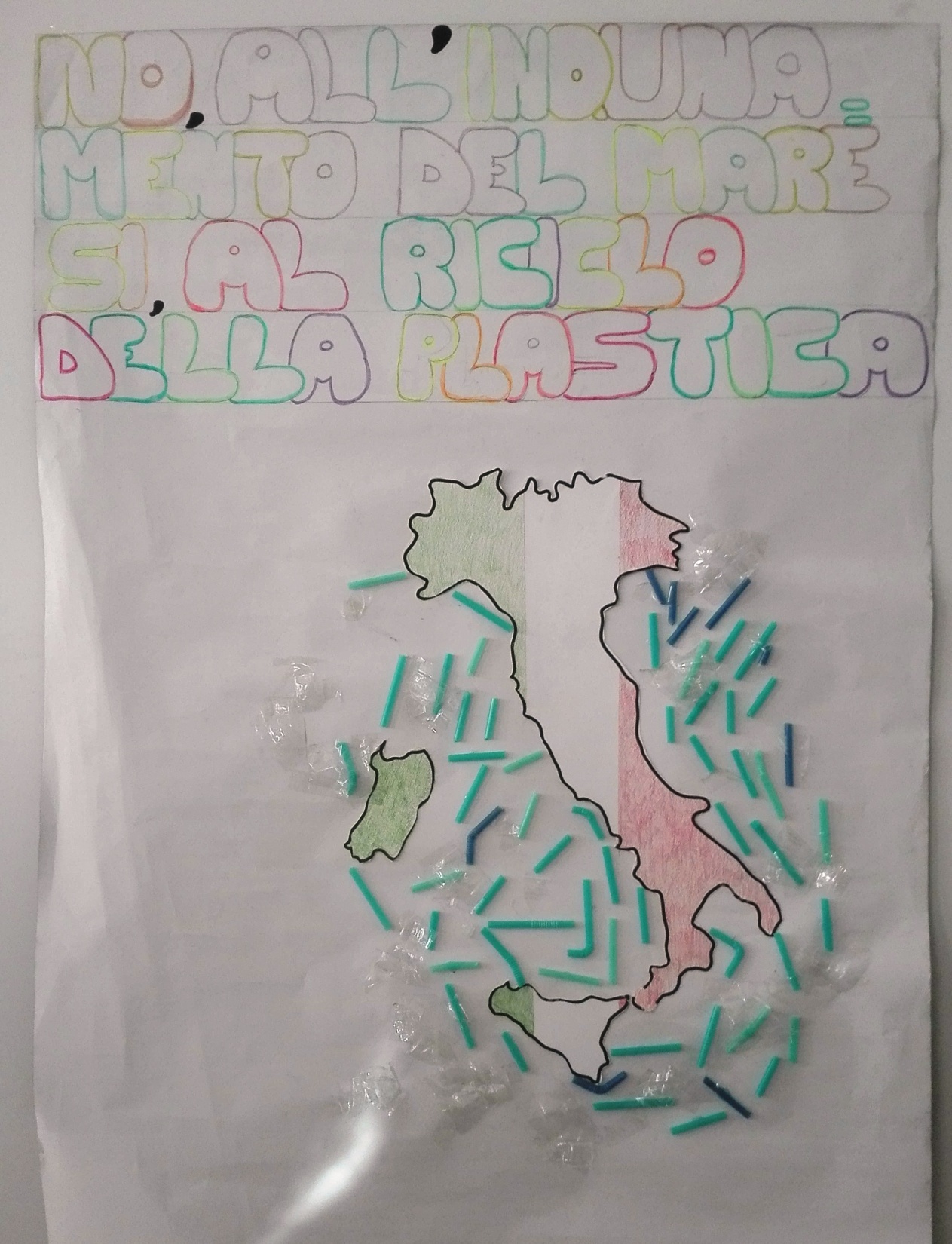 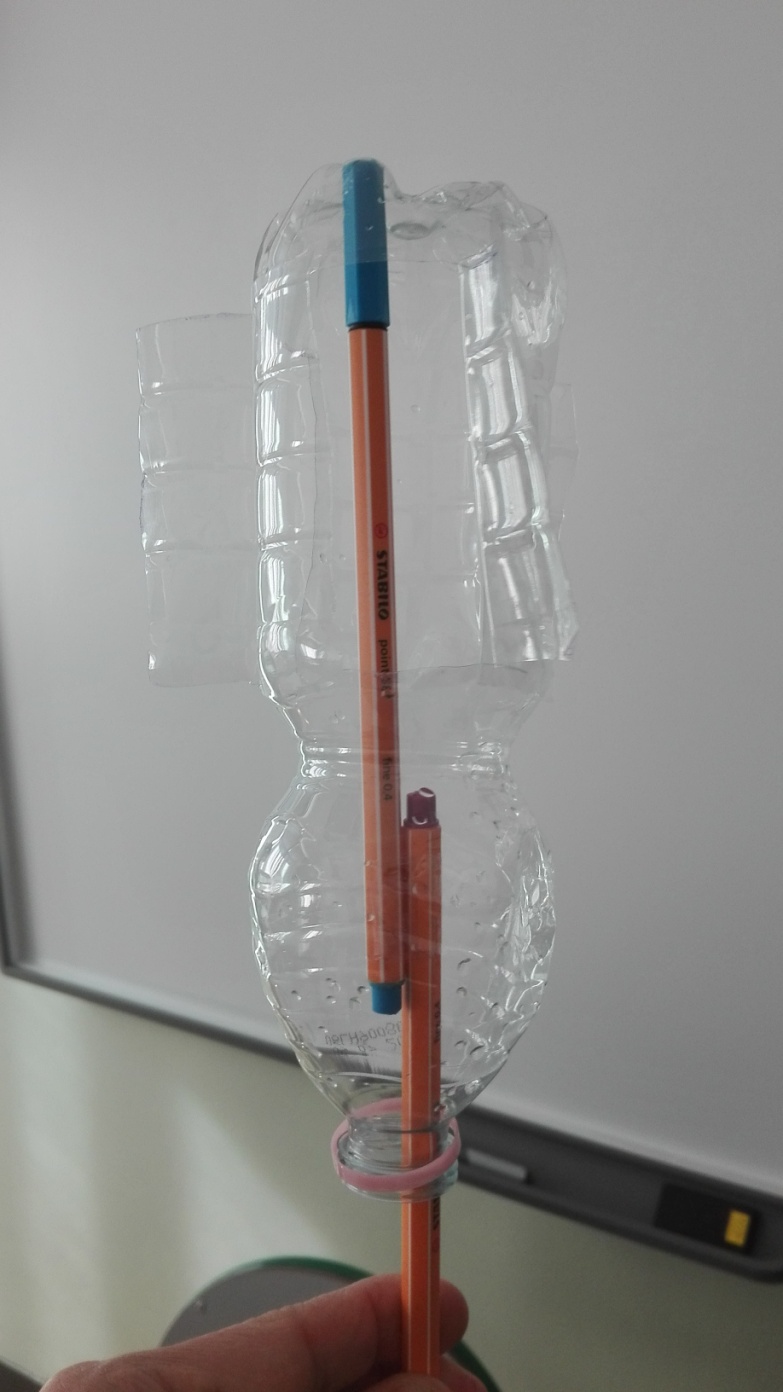 “TURBINA EOLICA”
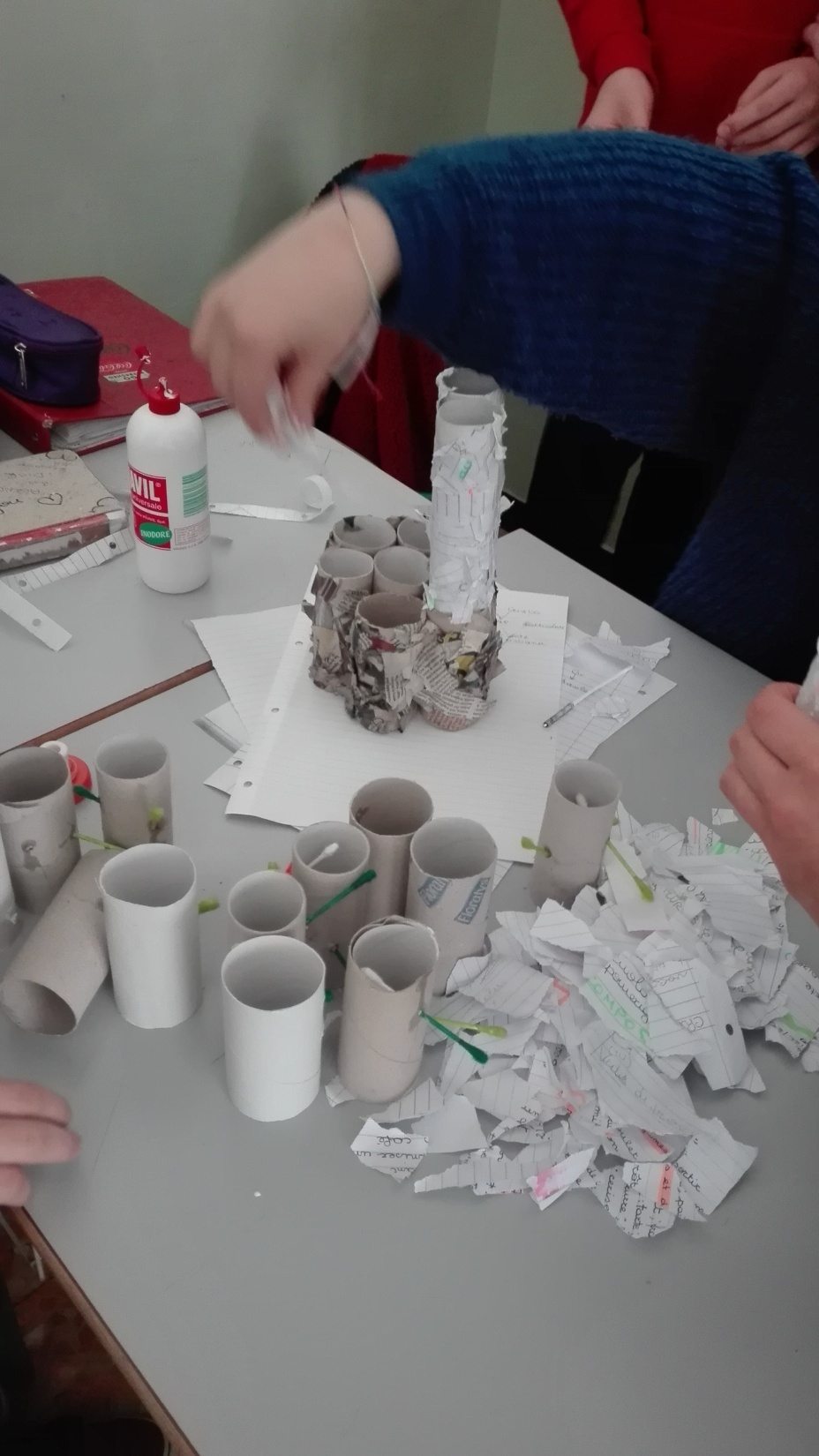 “LA CASA SULL’ ALBERO”
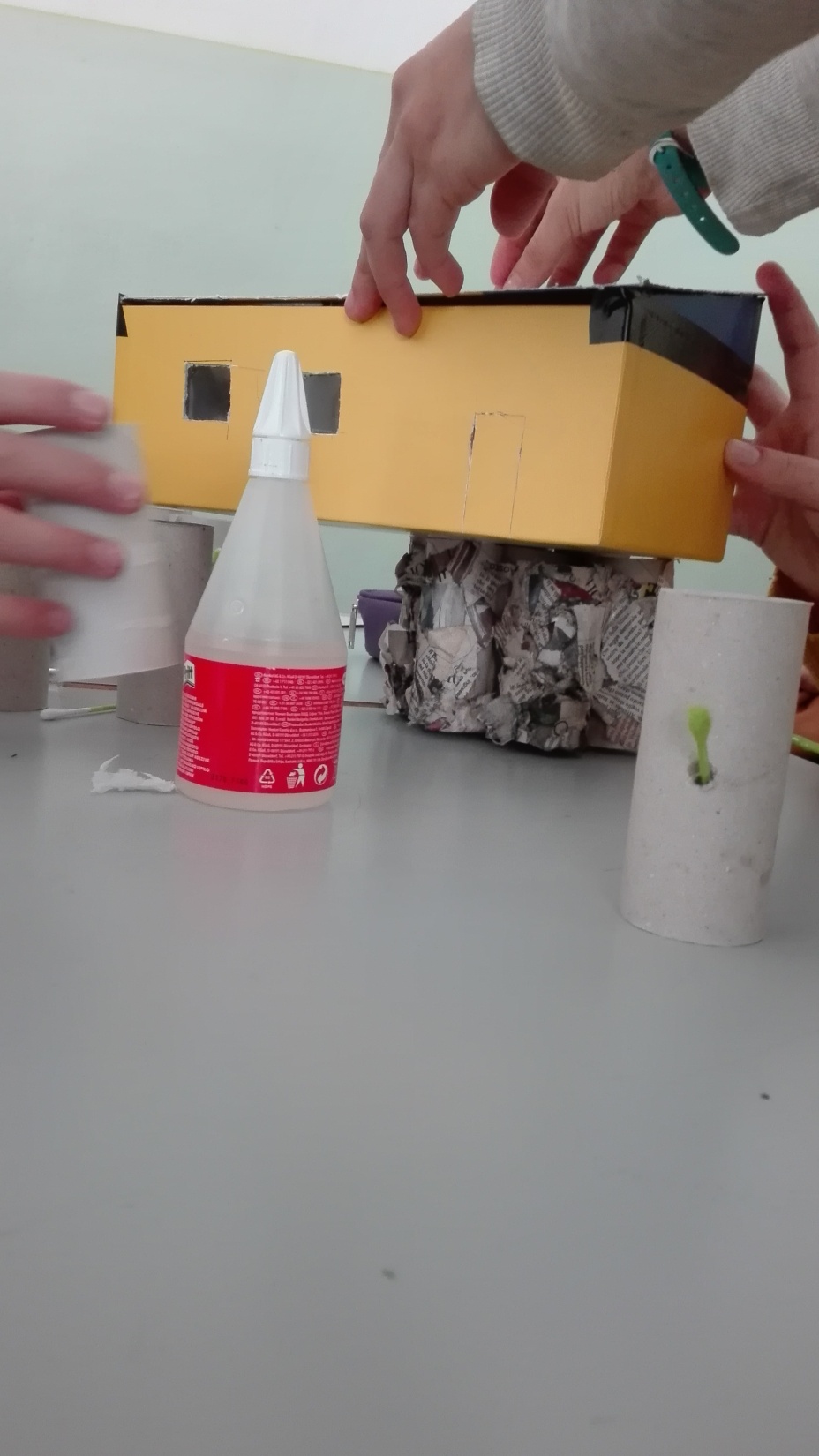